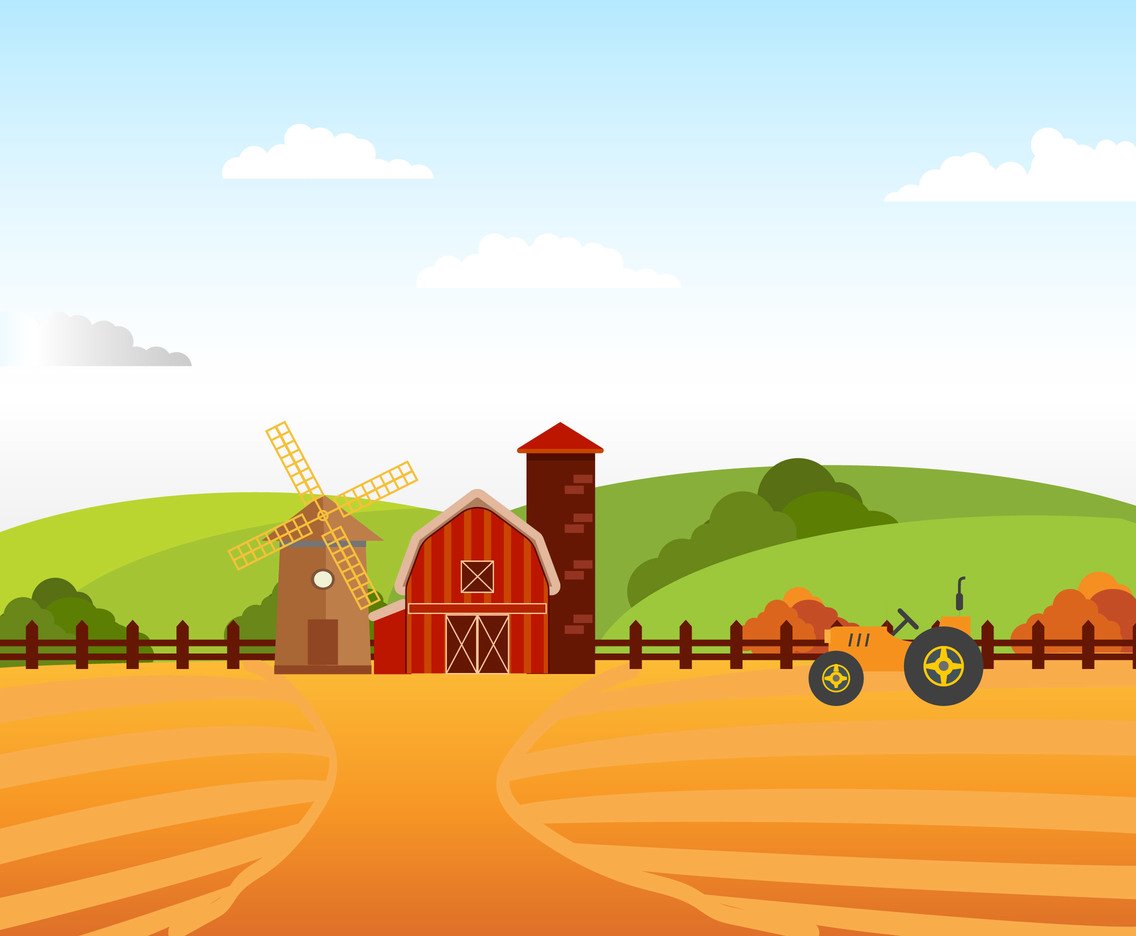 ДОМАШНИЕ ЖИВОТНЫЕ
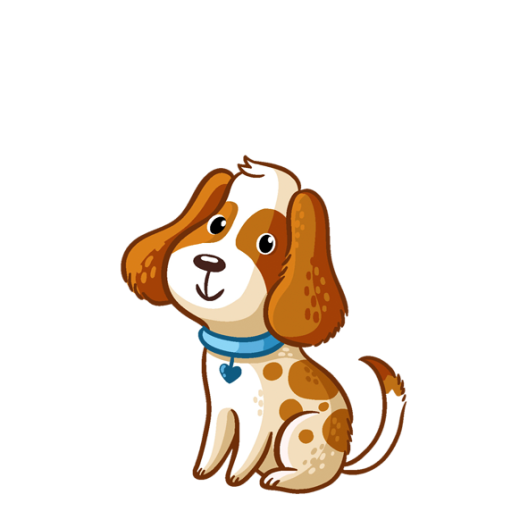 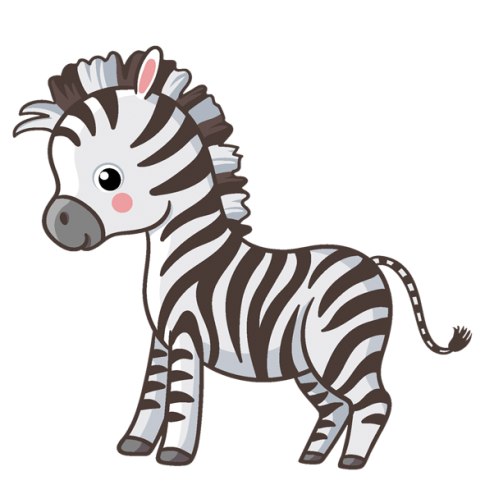 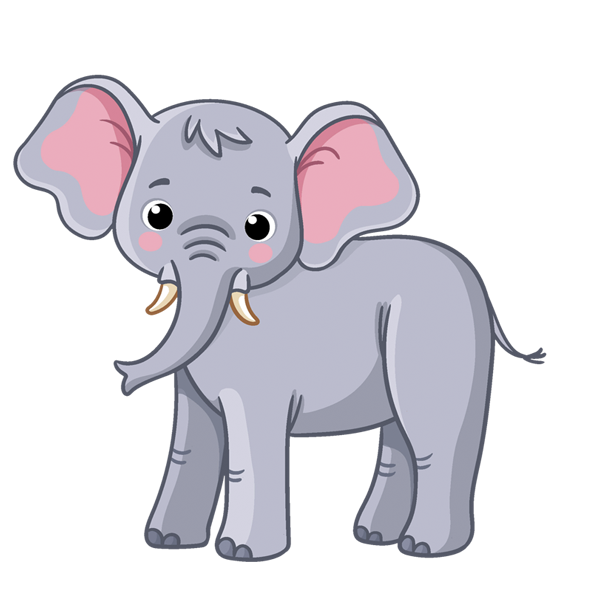 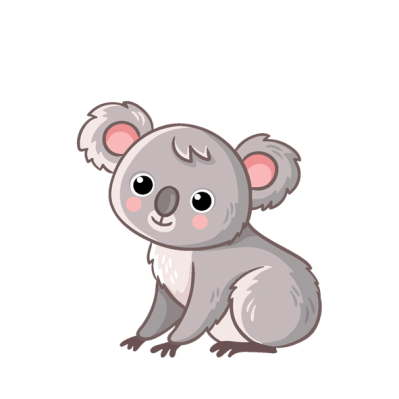 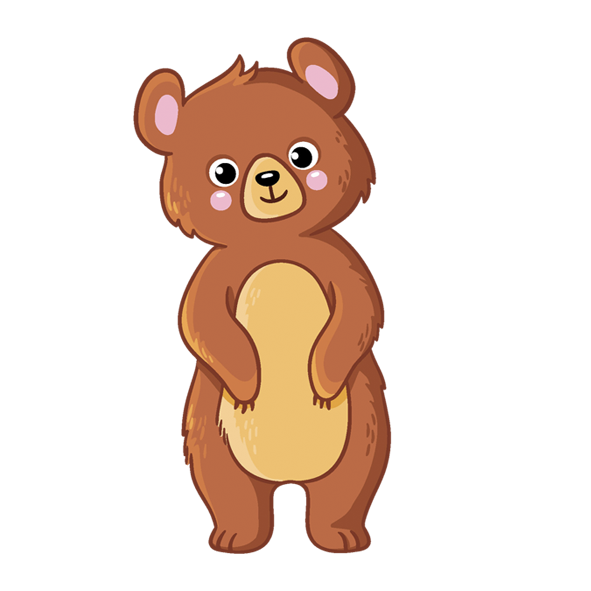 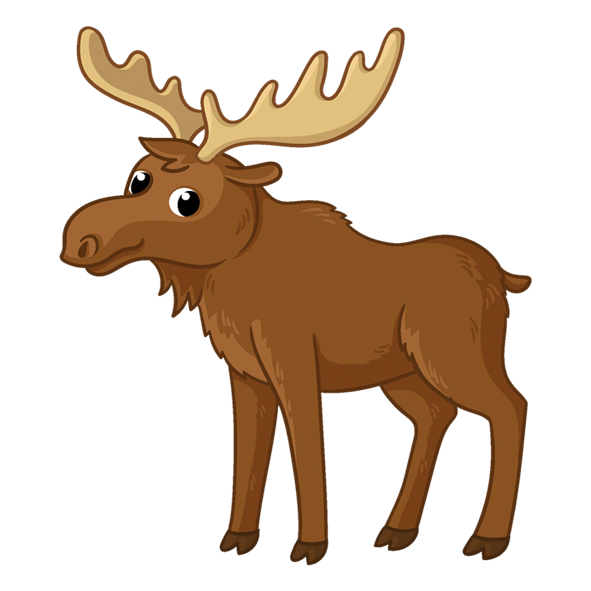 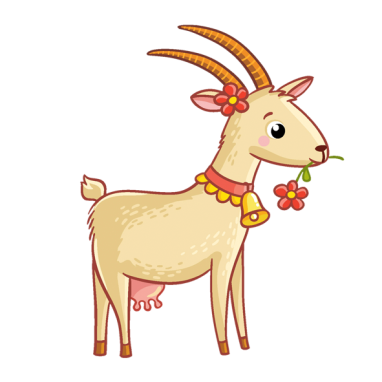 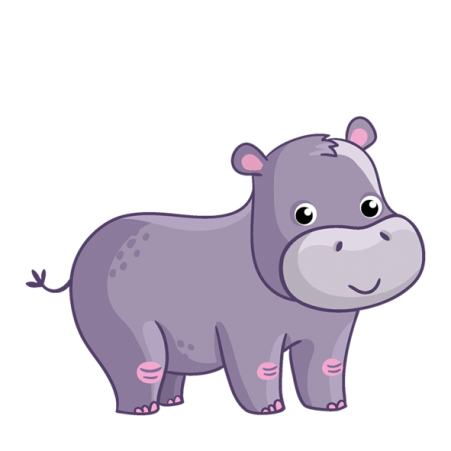 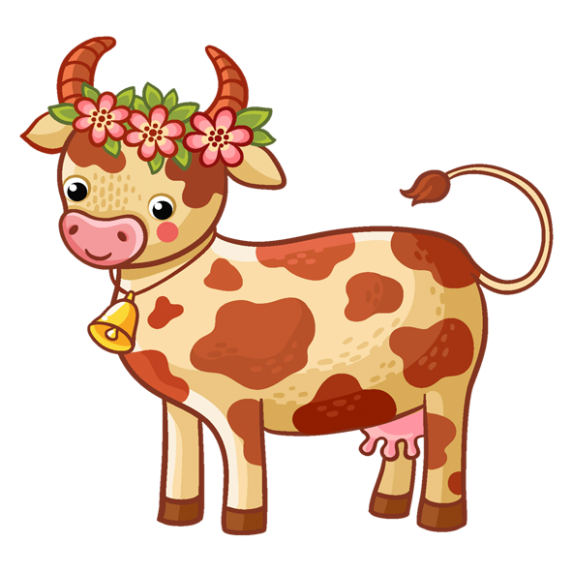 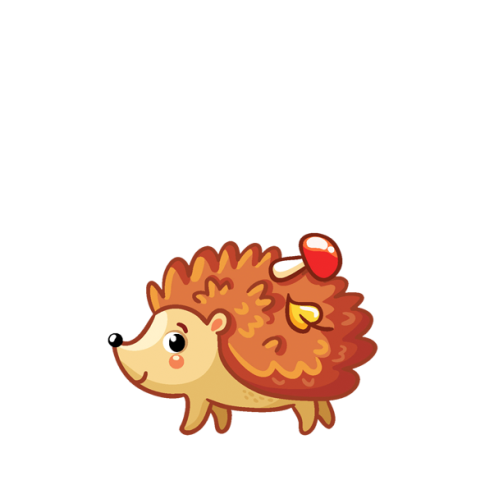 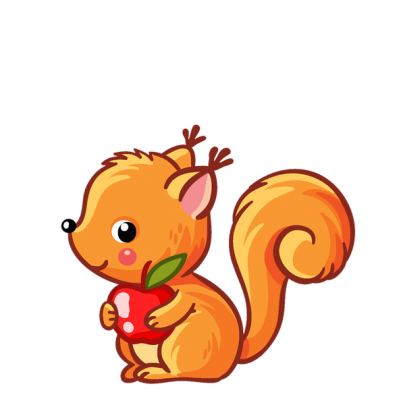 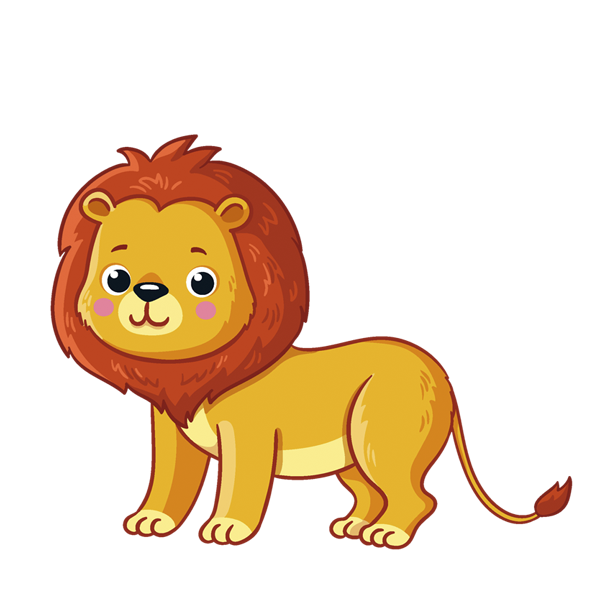 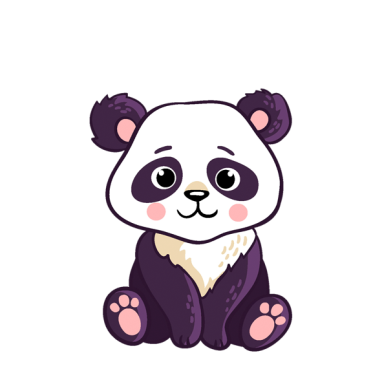 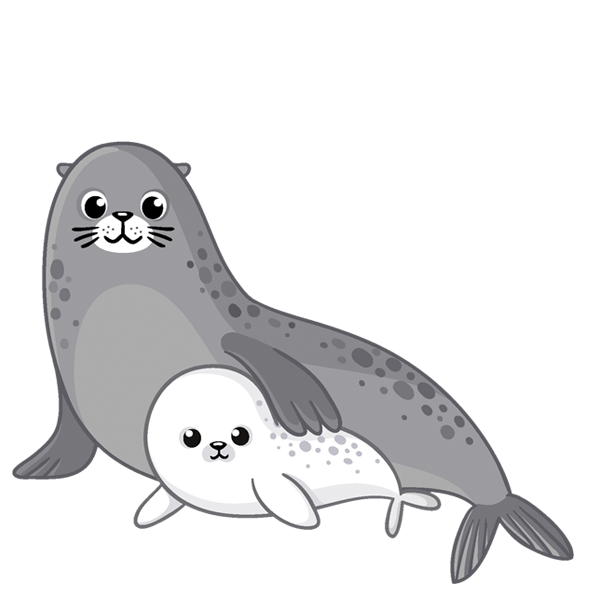 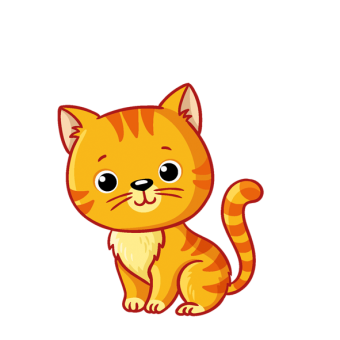 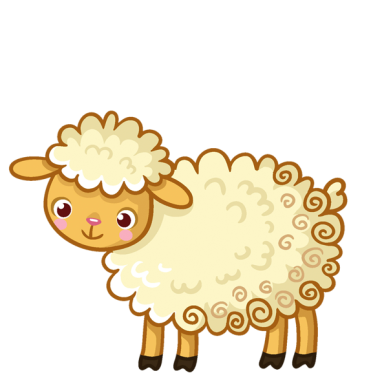 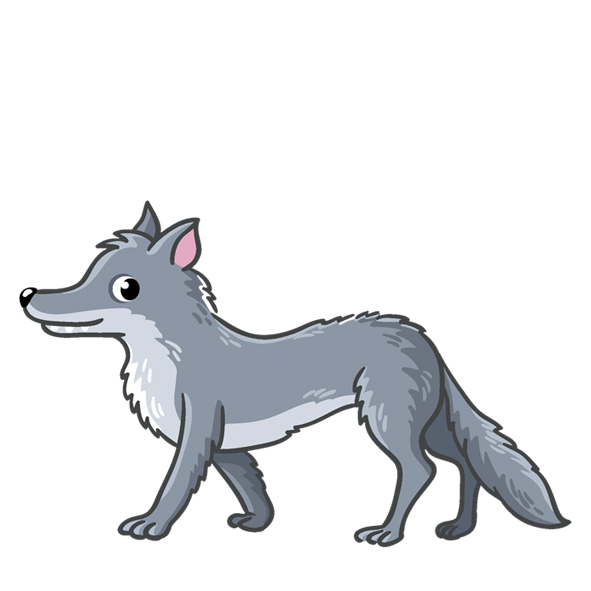 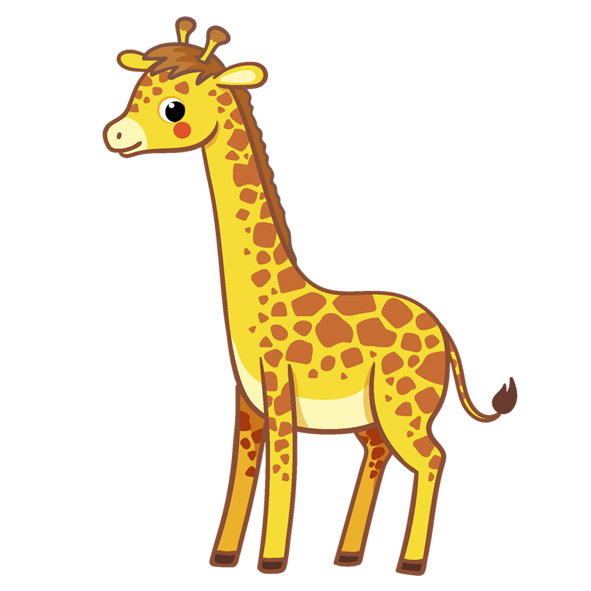 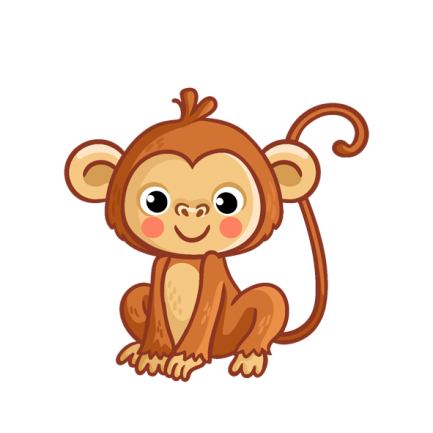 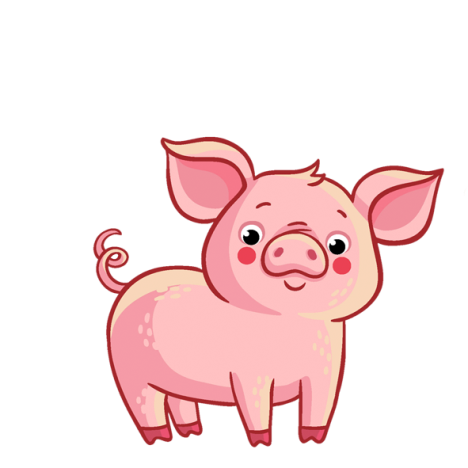 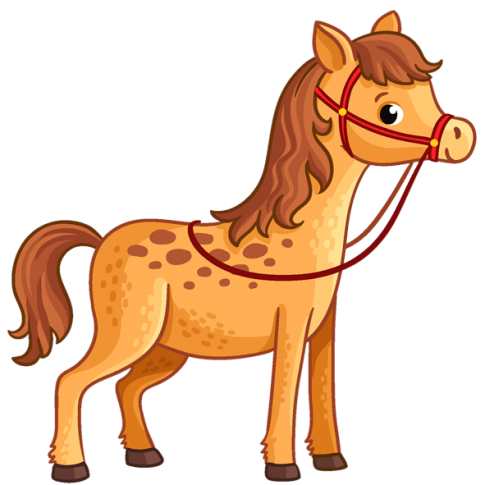 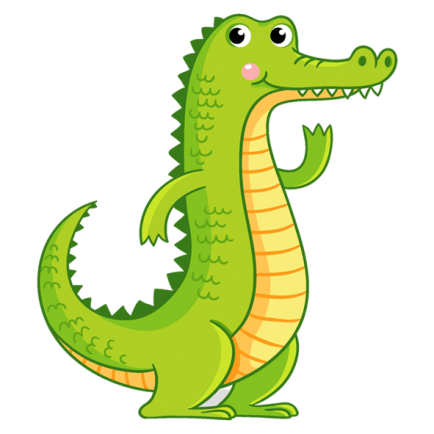 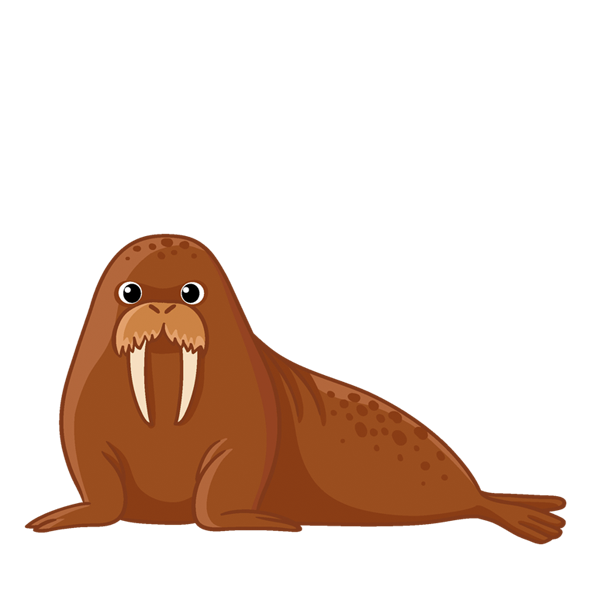 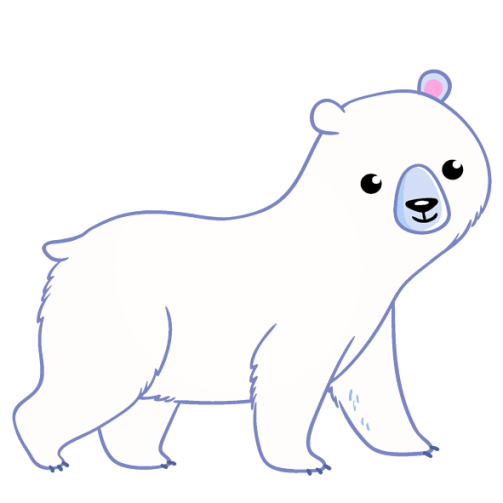 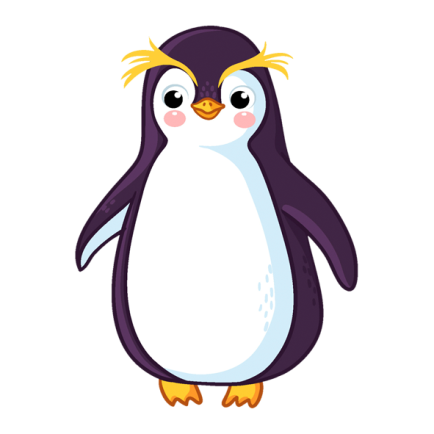 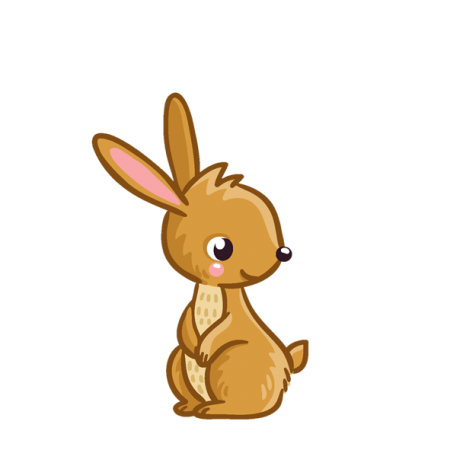 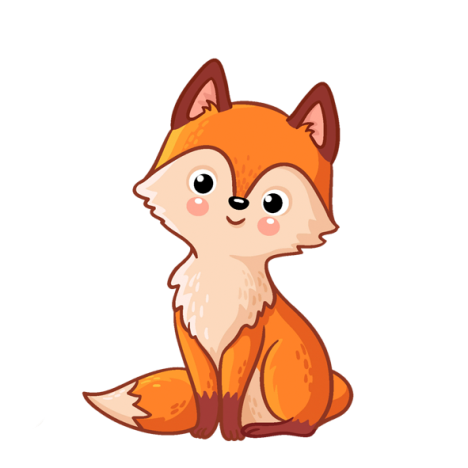 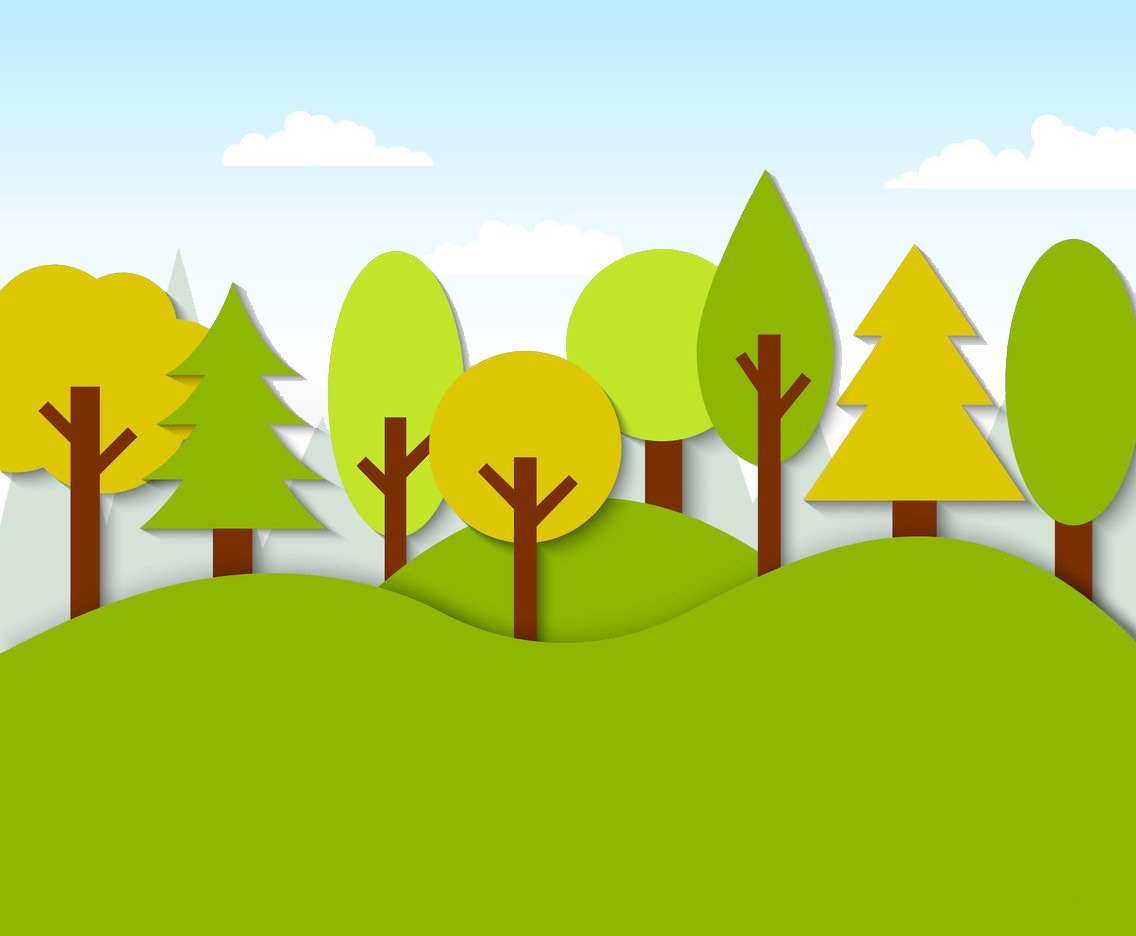 ДИКИЕ ЖИВОТНЫЕ
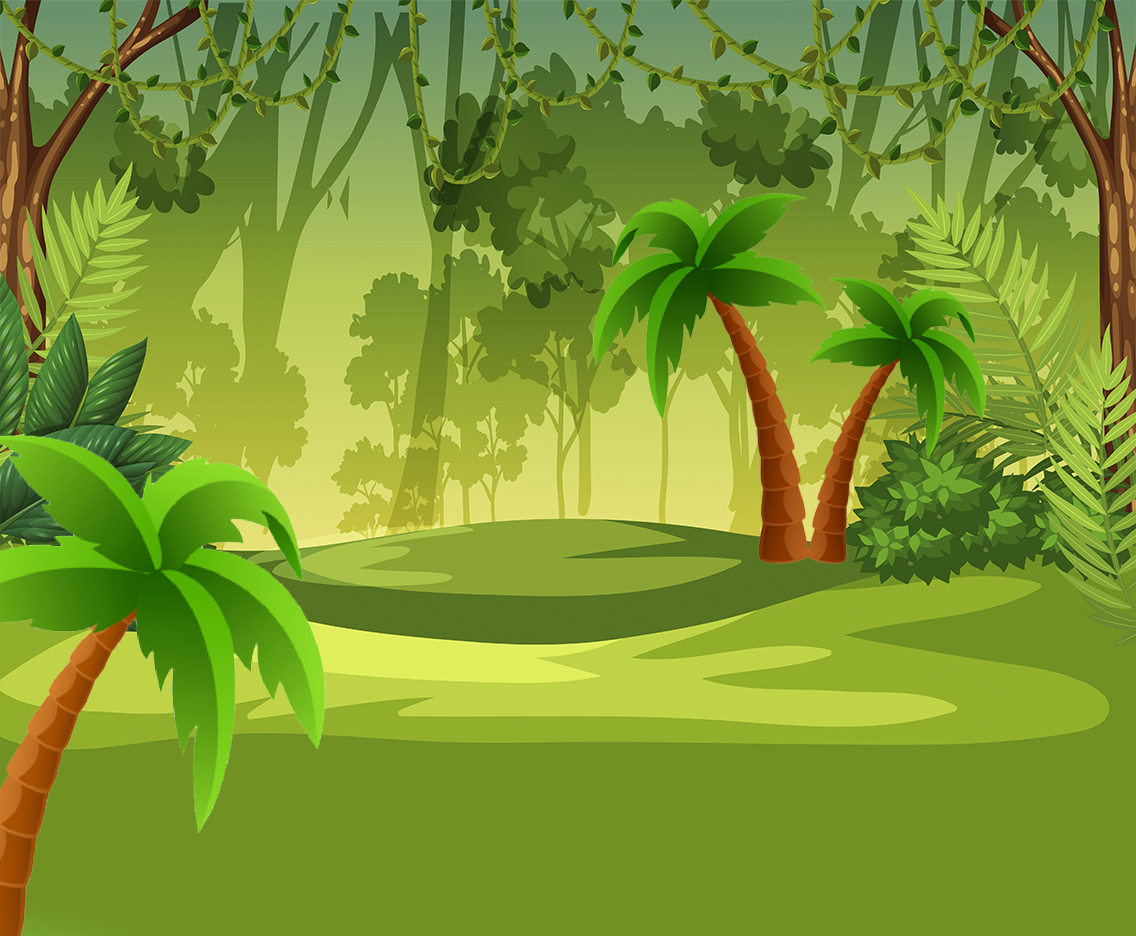 ЖИВОТНЫЕ 
ТЕПЛЫХ СТРАН
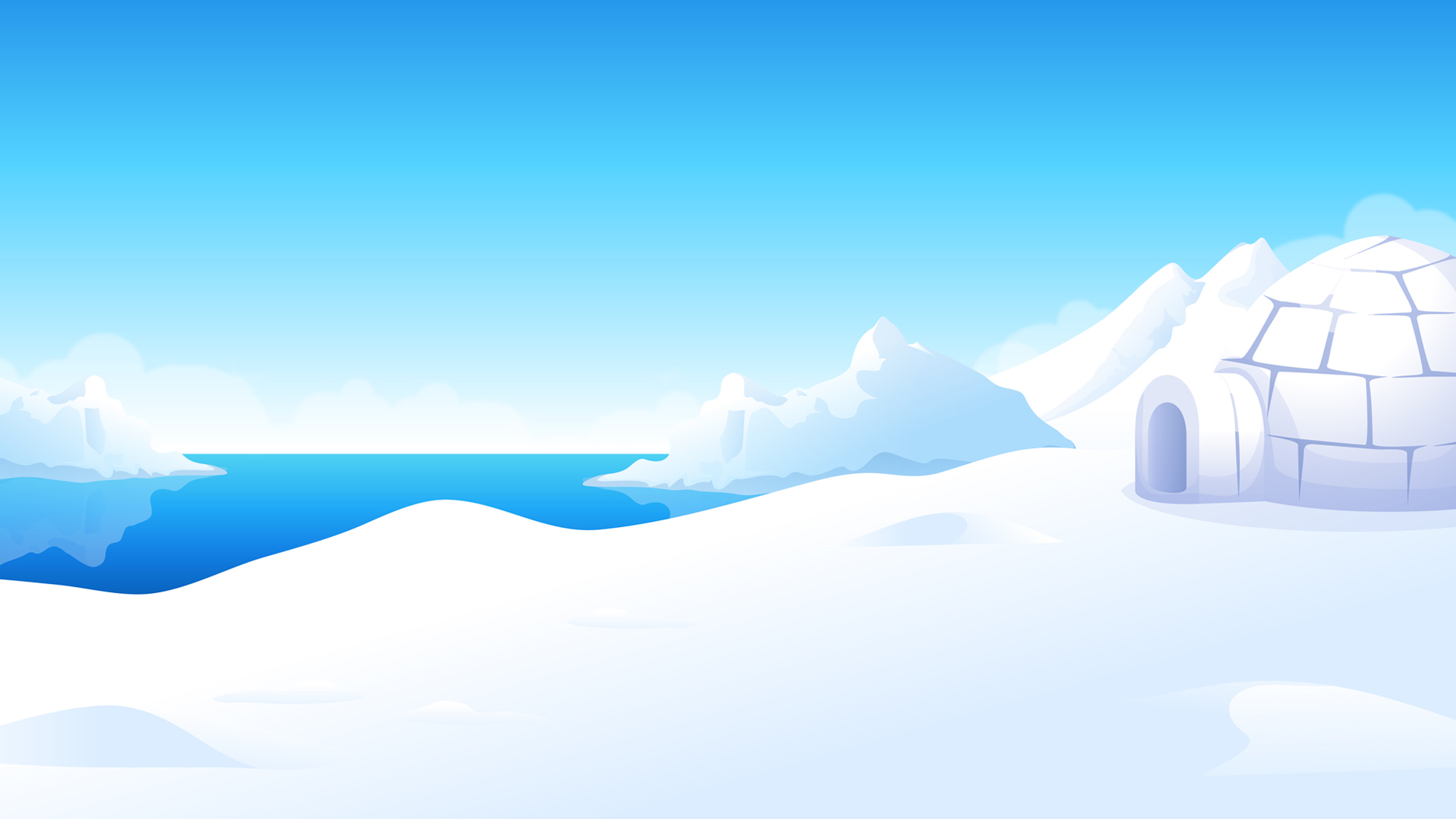 ЖИВОТНЫЕ СЕВЕРА
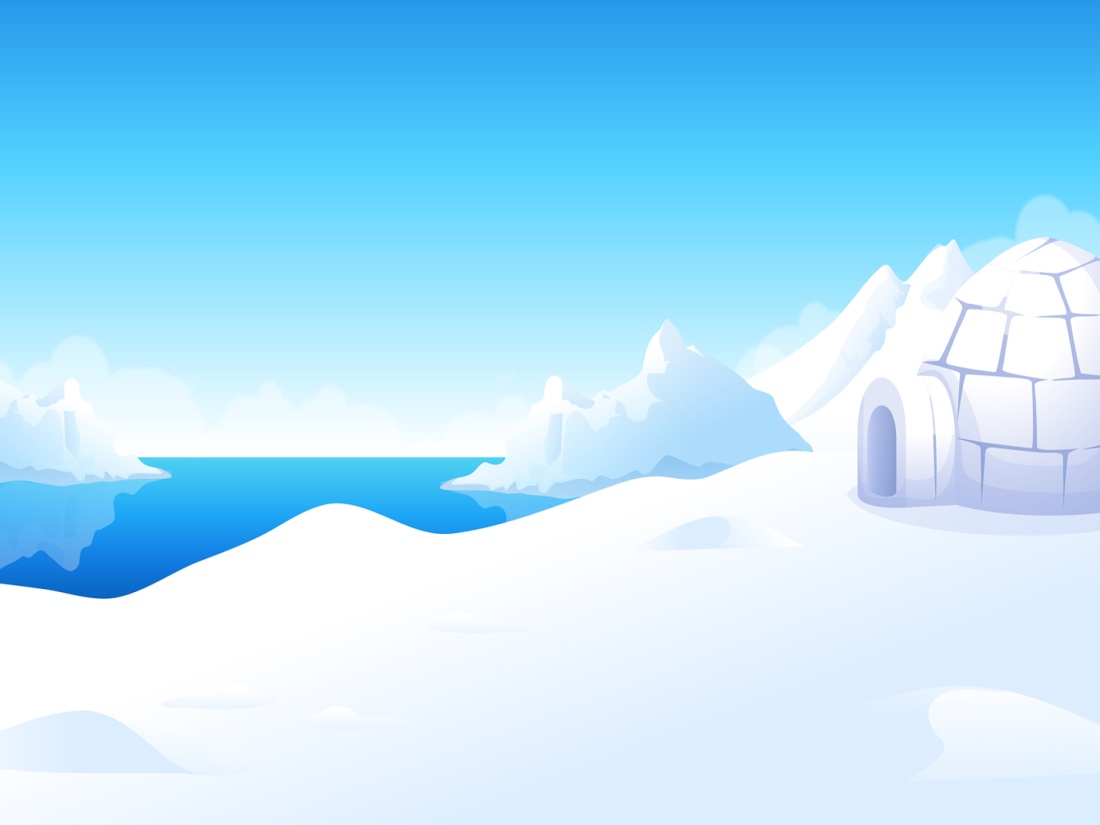 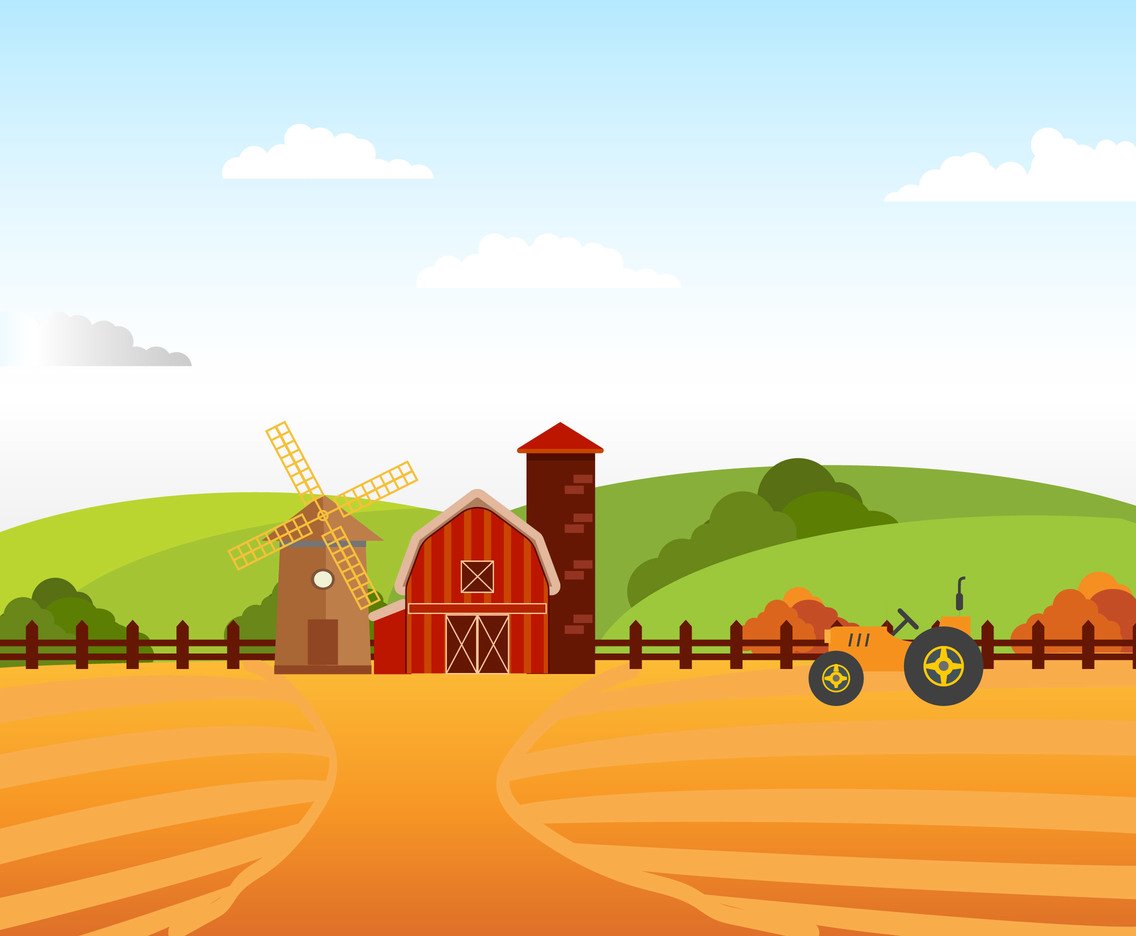 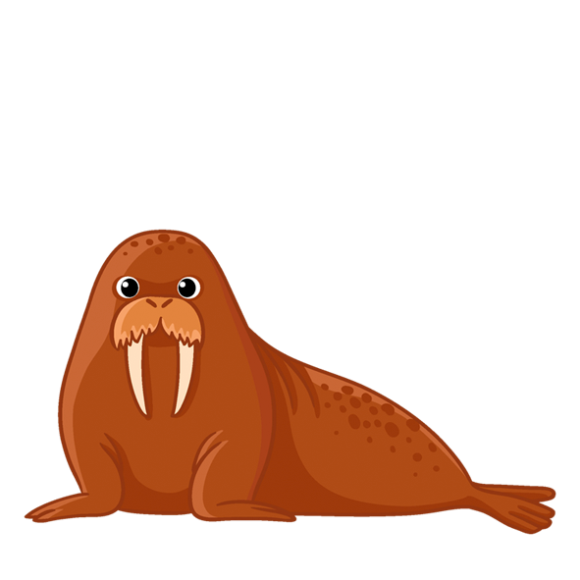 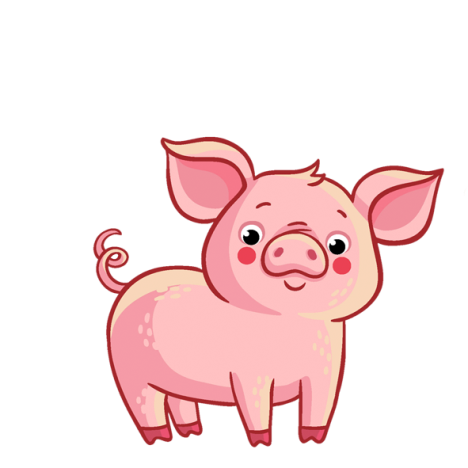 Тематический альбом
В мире животных
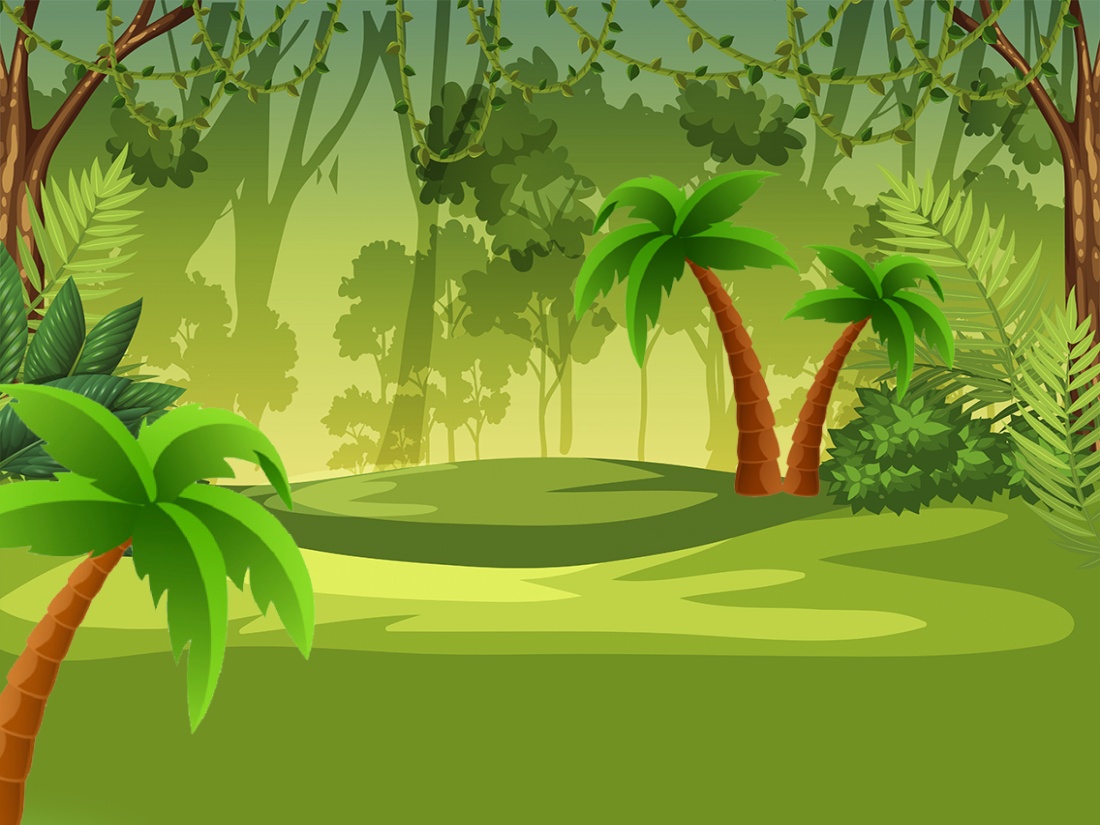 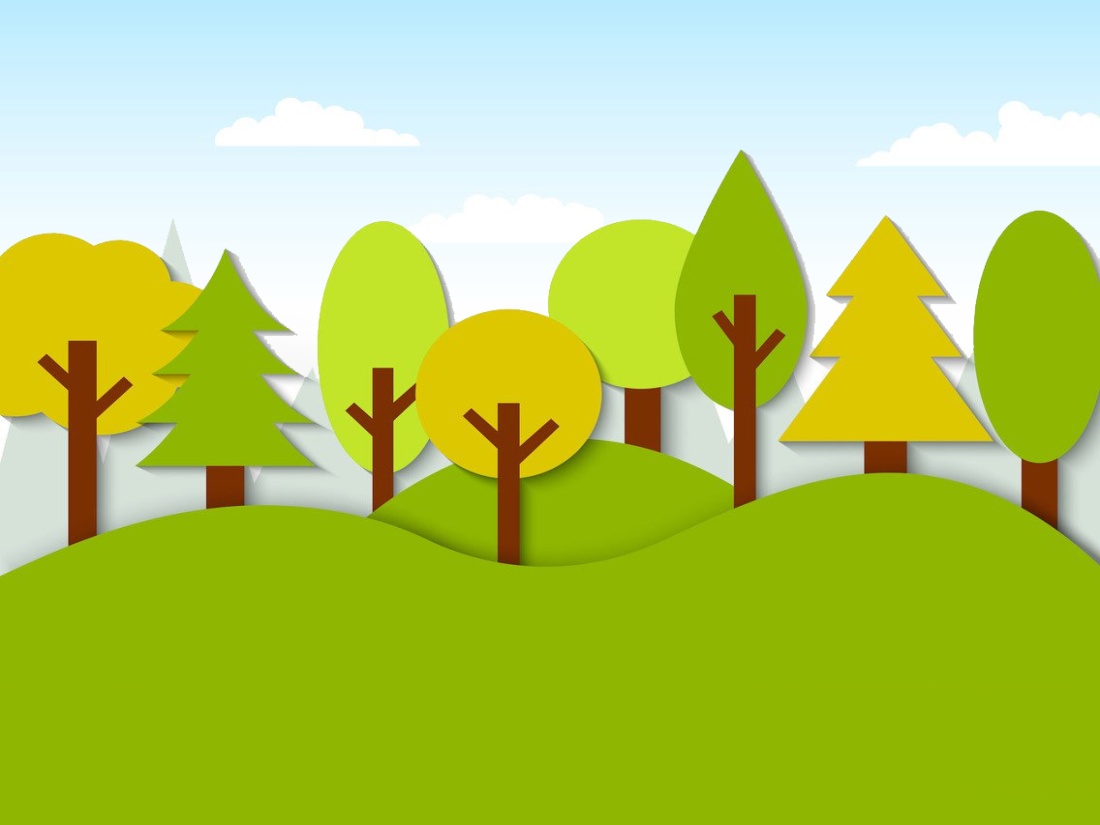 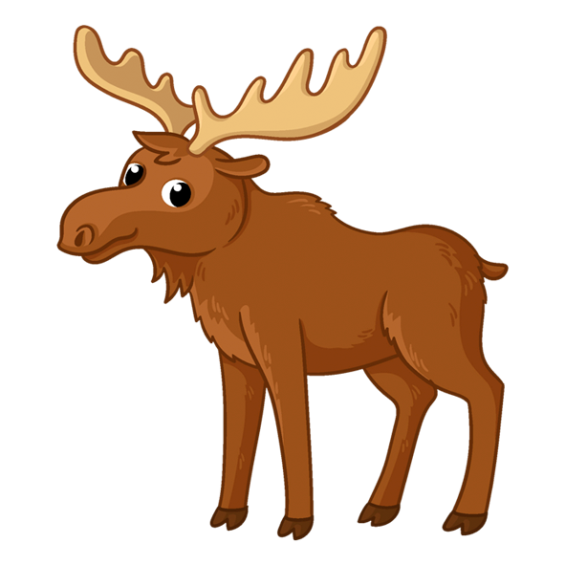 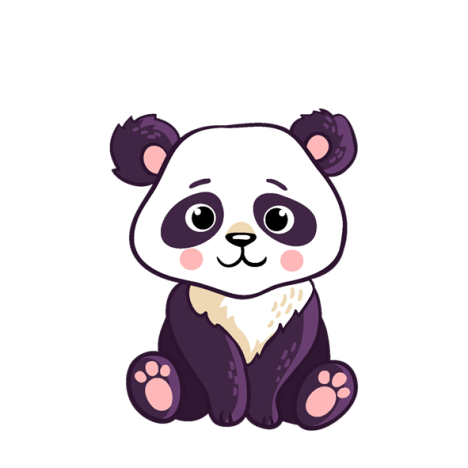